Administratīvā procesa likuma ieviešanas ietekmes izvērtējums un efektivizēšanas priekšlikumi
Gatis Litvins
28.11.2013.
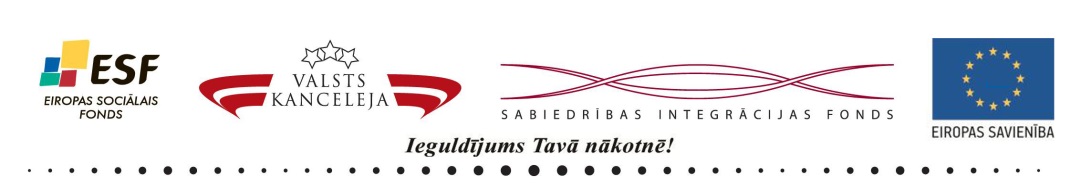 Izpildītājs: Personu apvienība SIA „SAFEGE Baltija” un Sabiedriskās politikas centrs „PROVIDUS”
Pētījumu izstrādāja autoru grupa: Valts Kalniņš, Gatis Litvins, Edvīns Danovskis, Kristīne Aperāne, Agnese Lešinska, Līga Neilande, Kristīne Kore un Iveta Baltiņa.
Alternatīvo strīdu risināšanas līdzekļi
Apstrīdēšana augstākā iestādē
Kvazitiesa – alternatīva apstrīdēšanai vai administratīvajai tiesai
Šķīrējtiesas ierobežotā izmantošana administratīvajā procesā
Ombuds - pagājušā gadsimta konstitucionālā veiksme
Mediācija un samierināšana administratīvā procesa ideālā modeļa sasniegšanai
Administratīvais līgums – nenovērtētā preventīvā un izlīguma funkcija
Prokurora ierobežotā loma administratīvajā procesā
Šķēršļi, kas attiecas uz iestādes lēmumu apstrīdēšanu un pārsūdzēšanu
Visbiežākie šķēršļi, kas liek fiziskām personām atturēties no iestādes lēmumu tālākas apstrīdēšanas un pārsūdzēšanas, ir:
1) sarežģītas tiesību normas
2) vairāku līmeņu apstrīdēšanas/pārsūdzēšanas kārtība
3) juridiski sarežģīti uzrakstīti lēmumi
Juridiskajām personām  galvenie šķēršļi ir:
1) apstrīdēto lēmumu izskatīšanas ātrums
2) iestādes iekšējā darba organizācija
3) sarežģītas tiesību normas
Visbiežākie iemesli, kas attur gan fiziskās, gan juridiskās personas no tiesas nolēmumu pārsūdzēšanas ir
1) tiesvedības ilgums
2) zemāku tiesu instanču pieļautās kļūdas
3) sarežģīta pārsūdzības kārtība
4) par vērā ņemamu šķērsli tiek uzskatīta arī valsts nodeva
Valsts nodrošinātā juridiskā palīdzība
Mērķis – taisnīga, tiesiska un efektīva procesa nodrošināšana 
(1) Fiziskai un (2) juridiskai personai nodrošināt līdztiesīgas iespējas savu tiesību īstenošanā un aizsardzībā, neatkarīgi no dažādiem objektīviem šķēršļiem
Valsts nodrošinātajai juridiskajai palīdzībai (kopumā) atvēlētais finansējums Eiropā 2010. gadā bija vidēji 6,8 €, Latvijā - 0,4€ uz vienu iedzīvotāju.
Šobrīd administratīvajās lietās valsts nodrošināto juridisko palīdzību garantē tikai ar tiesas procesu saistītajos gadījumos, turklāt tikai vienā konkrētā lietu kategorijā, kurā šāds pienākums izriet no starptautiskajām saistībām. 
Valsts nodrošinātā juridiskā palīdzība ir nepieciešama administratīvajā procesā iestādē un tiesā un to nosaka apstāklis, ka objektīvās izmeklēšanas un labas pārvaldības principi de facto  ne visos gadījumos kompensē šādas palīdzības nepieciešamību. 
Nepieciešamību pamatojošie apstākļi:
cilvēku nespēju izprast juridisko valodu, kādā tiek sastādīti iestādes un tiesas lēmumi, 
zemā sabiedrības uzticība valsts pārvaldei, 
juridikās palīdzības mazā pieejamība (piem., nav attīstīta pro bono sistēma), 
lielais normatīvo aktus skaits un sarežģītība, 
vispērājo tiesību principu lielā nozīme, speciālu zināšanu  nepieciešamība to izpratnē un piemērošanā.
Valsts nodrošinātās juridiskās palīdzības likumā jānosaka, ka valsts nodrošinātā juridiskā palīdzība ir pieejama, tomēr katrā gadījumā vērtējama (1) lietas sarežģītība, (2) personas spējas, (3) lietas nozīmība un (4) personas ienākumi un mantiskais stāvoklis.
Neizskatīto lietu skaitu uzkrājumu samazināša
Pagaidu tiesnesis
Jaunākais tiesnesis
Paplašināt esošo tiesnešu palīgu skaitu 
Informēt pieteicēju un atbildētāju par risinājumiem
Administratīvo aktu pārsūdzības pakļautības maiņa
Administratīvi akti, kas saskaņā ar tiesību normu nodibina, groza vai izbeidz privāttiesiskas attiecības - pirmpirkuma tiesību izmantošanu un bāriņtiesas lēmums par aprūpes tiesību atņemšanu.
Administratīvi akti par privāttiesisku attiecību reģistrāciju ir īpaša administratīvo aktu grupa, kurā ietverami lēmumi, ko pieņem, piem., Uzņēmumu reģistrs un Patentu valde.  
Atlīdzinājuma prasījumi administratīvo pārkāpumu lietās - zaudējumu un nemantiskā kaitējuma atlīdzināšana jāskata vienotā procesā vispērējās jurisdikcijas tiesā
Atlīdzinājuma prasījumi saskaņā ar likumu „Par izziņas izdarītāja, prokurora vai tiesneša nelikumīgas vai nepamatotas rīcības rezultātā nodarīto zaudējumu atlīdzināšanu”  - zaudējumu un nemantiskā kaitējuma atlīdzināšana jāskata vienotā procesā administratīvajā tiesā
U.c.
Diferencētas valsts nodevas ieviešanas
Bezmaksas administratīvās tiesas process  (Zviedrijā, Luksemburgā, Francijā). 
Par katras darbības veikšanu - fiksēta valsts nodevas summa.
Procentuālas nodevas (Vācija, Igaunija, Polija). 
Nodevu diferenciācia uz likuma vai tiesneša, tiesas lēmuma pamata.

Pazeminātas nodevas ārvalstīs:
sociālo un nodokļu tiesību jomās, 
pensionāriem, 
nepilngadīgiem, 
lietās par būtiskiem personu tiesību un interešu aizskārumiem, 
elektroniski iesniegtiem pieteikumiem, 
civildienesta ierēdņiem lietās par civildienesta attiecībām.
Paaugstinātas nodevas -  personām, kuru darbības veids ir saimnieciskā darbība, komercdarbība lietās par nodokļiem, soda naudām un citiem maksājumiem + lietās par atlīdzinājuma piešķiršanu.
Pārsūdzības atļauja apelācijas instancē
Latvijas APL 301.1 panta pirmā daļa:  apelācijas tiesvedību var atteikties ierosināt, ja jautājumā par apelācijas sūdzībā norādīto konkrēto materiālo vai procesuālo tiesību normu pārkāpumiem attiecībā uz šo tiesību normu piemērošanu un interpretāciju citās līdzīgās lietās ir izveidojusies judikatūra un pārsūdzētais spriedums atbilst tai. 
Ārvalstīs tiesa vērtē šādus kritērijus:
tiek apspriests svarīgs tiesību jautājums vai lai veidotu izpratni tiesību normas piemērošanai citās lietās;
apelācijas instances tiesai ir pamats taisīt pretēju nolēmumu;
ja lieta ir sarežģīta no faktiskā vai tiesiskā viedokļa;
īpaši iemesli nolēmuma pārvērtēšanai;
ja lietai ir principiāla nozīme;
ja pirmās instances spriedums ir pretējs apgabala, augstākās tiesas, augstāko tiesu kopējā senāta vai konstitucionālās tiesas spriedumiem.
Divpakāpju un trīspakāpju administratīvo tiesu modelis
Eiropas Cilvēktiesību un pamatbrīvību aizsardzības konvencija neietver prasību valstij obligāti nodrošināt lietas izskatīšanu vairākās instancēs. 
Vienlaikus vismaz divu instanču pastāvēšana ir ieteicama, no kurām vismaz pirmajai ir jābūt apveltītai ar pilnu faktu izziņas kompetenci, savukārt augstākajai jābūt atbildīgai par tiesu prakses vienveidību.
Latvijā ir salīdzinoši augsts pārsūdzēto spriedumu un arī grozīto/ atcelto spriedumu īpatsvars.
Saskaņā ar formālo loģiku vienas instances likvidēšana, ja to pavada resursu papildinājums saskaņā ar iespējamu slodzes pieaugumu citās instancēs, protams, tīri aritmētiski samazina kopīgo laiku par tik, cik aizņēma process likvidētajā instancē. 
Šāda reforma varētu būt pieļaujama līdz ar kvazitiesu izveidi, kuru piekritībā nonāktu sūdzības par lielāko daļu valsts un pašvaldības lēmumu un darbību.
Tiesu prakses vienveidīgums un tiesvedības efektivitāte
Tiesnešu un tiesas darbinieku tālākizglītība
Prakses apkopojumi
Augstākās tiesas Judikatūras nodaļa/ speciāls pētniecības centrs
Tiesnešu sapulces
Tiesnešu kopsapulce
Tiesas nodarīto zaudējumu atlīdzinājums
Satversmes 92. panta trešais teikums paredz personai, kura uzskata, ka tiesa, realizējot tiesu varu, ar savu rīcību ir aizskārusi tās tiesības, vērsties ar prasību pret valsti par kaitējuma atlīdzināšanu (piem., nesapratīga tiesvedības ilguma un tiesu nodarītā kaitējuma gadījumā). 
Taču likumdevējs nav noregulējis šī personas tiesību aizsardzības līdzekļa praktiskās īstenošanas priekšnoteikumus. Šobrīd nav noteikts, nedz institucionālais modelis šādu sūdzību izskatīšanai, nedz priekšnoteikumus valsts atbildības konstatēšanai.
Paldies!